Release Date: March 2010
CSR Jobs Report
The State of the CSR Job Market: 
Key Findings and Trends 
 An Analysis of 819 CSR Jobs: 2004 - 2009
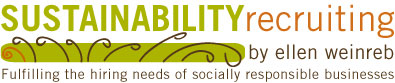 www.ellenweinreb.com              sustainablejobs @   twitter    sustainabilityrecruiting on
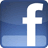 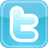 1
Forward
It is time once again for Sustainability Recruiting’s  biennial Corporate Social Responsibility (CSR) Jobs Report. This report covers 6 years of CSR job postings (2004-2009).
Our previous report (spanning 2004-2007) found CSR jobs on the rise.  But, what a roller coaster the CSR job market has been since then! 
This CSR Jobs Report puts real numbers on the anecdotal evidence we’ve heard throughout 2009. It shows us just how bad 2009 really was. Posts dropped 68% year-over-year  in Q3 2009!
Despite these negative trends, there are some positive signs for the field of CSR. A key one is that the titles of VP and Director are increasing in use, which suggests CSR is gaining in credibility. 
And, the 33% uptick in postings in Q4 ‘09 suggests that things may be looking up for those seeking CSR jobs.
 
A note about semantics:  Throughout the report the term CSR is used, but could easily be replaced with “corporate citizenship” or “corporate sustainability.”
2
Gratitude
Many thanks to the partners and supporters of Sustainability Recruiting for their input to this CSR Jobs Report; in particular thanks to:

Aron Cramer for creating Business for Social Responsibility’s (BSR’s) CSR Jobs Page
Michaela Hayes for her talented writing
Katie Kross for her book, A Resource Guide for MBA Careers in Sustainability, an important contribution to jobseekers  
Liz Maw of Net Impact, who partnered on the previous CSR Jobs report
Lisa Neuberger for her recommendations
Christopher Pinney for excellent advice on improving the methodology going forward and for developing the CSR competency framework
Dave Stangis for insights about employers and jobseekers
3
Table of Contents
Key Findings
Methodology
Trends over time
Credibility of CSR demonstrated by title
Jobs by categories
Commentary about 2009
Top CSR employers
Geographic location of positions
Commentary about methodology
Recommendations for employers and job seekers
4
Key Finding: Postings by Year
CSR job postings peaked in 2008; job postings fell 57% in 2009
57% drop
5
Key Finding: Postings by Quarter
CSR job posts dropped 68% year-over-year in Q3 2009
68% year-over-year decline
6
Key Finding: Postings by Title
CSR positions are becoming more senior-level, based on analysis of titles. Over the past 2 years, there has been an uptick in postings with Director and Vice President titles. VP titles were not used in postings until 2006.
Uptick in Director and VP postings
7
Methodology
Source: Business for Social Responsibility’s (BSR’s) CSR Jobs Page, considered the best source of CSR job listings
Provided a consistent source over time
Analyzed 6 years of data from 2004 – 2009
819 positions reviewed 
Data analyzed by posting: employer, title, location, date, typology, industry

Criteria used to select postings for analysis:
Full time permanent position
Job responsibilities include corporate social responsibility

Postings excluded: 
Administrative junior-level positions (i.e., Admin Assistant)
8
Trends: Job Postings by Year
57% drop
57% decline in CSR jobs in 2009, compared to 2008 
2009 was at 2004 level
CSR job postings peaked in 2008
9
Trends: Job Postings by Quarter
61% fall
33% uptick
Postings dropped 68% year-over-year in Q3 2009
 Followed by 33% uptick in Q4 ’09

Two peaks at Q2 ‘07 and Q3 ‘08
 Precipitous fall of 61% between Q4 ’08 from the previous quarter
10
CSR Gains Credibility
217 corporate positions had the words “Analyst”, “Manager”, “Director” or “Vice President” in their titles. The chart shows the distribution of these over time.
Uptick in Director and VP postings
In 2004, 75% of the positions had “Manager” in their titles
The more senior titles (Vice President and Director) are becoming more common
There were no “Chief Sustainability Officer” titles; it is a myth
The 1st Vice President listing ocurred in 2006
11
Three Categories of CSR Jobs
Not all CSR jobs are corporate positions (internal staff positions).  
There are 3 types of CSR employers. Each has sub-categories.
12
Job Postings by Category: 2004-2009
Internal category  (corporate sub-category) dominates slightly with 40% of the job postings*
NGO sub-category in 2nd place with 21% of the postings


* Note the data may be skewed towards Internal corporations because many of the job posts come from BSR member companies
13
Postings by Category: 2004-2009
As CSR job postings increase in one category, they increase in other categories
 Job postings are relatively evenly distributed across the 3 categories  
 Job postings declined in all 3 categories in 2009
 2007 was the high point for job postings in the services category  
 There is an anecdotal assumption that the internal jobs are better and that:
Corporate employers require candidates with previous corporate  experience
Internal jobs pay the best
14
Just how bad was 2009?
This chart shows the numeric and % drop between 2008 and 2009 in CSR job postings.

By categories:
Independent sector was hit hardest (64%)
 By sub-category: 
Not surprisingly, socially responsible investing (SRI) was hit hardest (100%) given the hit on the financial services sector overall 
Small business was also hit hard (89%)
15
Top 3 Employers by Category
16
US Hubs for CSR Job Postings
Of the 642* US-based jobs posted in 2004 - 2009, 
the following cities had the largest number of postings:
N=642
*   642 of the 819 positions are US-based. 177 are International (see next slide). 
** 63 of the San Francisco positions are internal to Business for Social Responsibility (BSR). Excluding BSR, 14% of the positions are based in San Francisco.
17
International Regional Hubs
The majority of postings for jobs outside the US were for jobs in Europe and Asia. Analysis of country-specific data (not shown here) reveals China and Hong Kong to be regional hubs.
N=177
18
What’s Missing?What aren’t we seeing?
This report only analyzed positions posted on Business for Social Responsibility’s CSR Jobs Page, which is not a complete representative sample of CSR job postings. Because there are so many alternative sources of CSR job postings, a more accurate analysis of trends requires different methodology. Sustainability Recruiting will implement a more robust methodology in its next biennial CSR Jobs Report.

Meta-search sites such as Indeed and SimplyHired aggregate job postings from thousands of sources.  

Anecdotally:
About 50% of CSR positions are filled internally.
Another 25% are filled quietly, such as by word of mouth, through a previous internship or via a consulting contract.
19
Simplyhired.com’s data is consistentwith the CSR Jobs Report
Simplyhired.com has a keyword tool that reveals the percentage of jobs over an 18-month period that match a specific query. 
The chart below displays results from a search on job postings using the terms “corporate social responsibility,” “sustainability” or “social responsibility” in their titles. 
Simplyhired.com’s data is consistent with Sustainability Recruiting’s findings: there was an uptick in CSR job postings in Q4 ’09 and consistently low numbers for the rest of 2009.
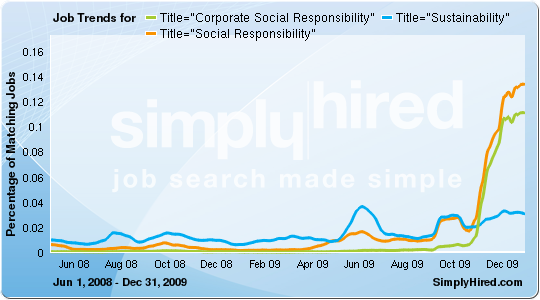 20
Anecdotal Findings: Movement of CSR Professionals in 2009
Those who changed jobs in 2009:
Sought a more senior-level title.
Foresaw the opportunity to accomplish greater things.
Were gainfully employed when making the transition. 
Remained in the same category. 

Note: Many service professionals want to switch to the corporate sector. This is only achieved when the corporation has been a service client. That is, when the company has a pre-existing relationship with the individual and is therefore willing to hire them without previous corporate experience. 

Those who lost their jobs: 
Lost their jobs due to lay-offs, downsizing or reorganization;       this impacted both senior and mid-management CSR professionals. 
Are experiencing challenges in landing new full-time positions.
Are landing contracts as independent consultants.
21
Recommendations for Employers
Hire your sustainability professional today 
It is an employer’s market right now. Take advantage of the tremendous talent available.  
Should you need someone to head up sustainability, consider using a Vice President title to attract top talent.
Posting your job in the Spring time will allow you to take advantage of the increased pool of qualified job candidates, as this is when most recent graduates enter the job market. 
The title “Sustainability” has become more popular than “CSR” or “Corporate Citizenship.”

Internal vs. external candidates
The strengths of one are risks for the other. Weigh them both.
Internal candidates 
Understand the inner workings of the business and culture.  
Should have previously demonstrated success building new initiatives.  
External candidates 
Previous CSR experience brings confidence for success.
Includes working with stakeholders, developing metrics and systems, GRI reporting.

Recommend reading
Boston College Center on Corporate Citizenship’s Leadership Competencies for Corporate Citizenship
22
When should I look for a job?
Don’t overanalyze this messy graph.  It shows the number of postings per month.  Each line represents a year.  As you can see, there is no “best month” to work on your job search.  It does appear that the end of the year seems slower.
BUT, when we look at jobs postings by quarter, we do see a trend up during Q4 and Q2 and trends down in Q1 and Q3.
23
Recommendations for Jobseekers
If you can’t get that internal CSR corporate job you are seeking:
Take a tangentially-related job in another corporate function
Look for jobs that include some aspect of CSR, even it they don’t have “CSR” in the title
Develop in-house experience as a change agent building support across teams
Try looking in the service or independent category

Resources:
Follow Sustainability Recruiting to obtain updates on jobs that cross our desk: 
Twitter @ SustainableJobs
Facebook fan page: SustainabilityRecruiting
LinkedIn: ellenweinreb

Check out the resources on Sustainability Recruiting’s website:
Resume Upload - Submit your resume to our database
CSR Jobs Sites - Access links to over 50 job sites where you will find postings for current openings
FAQs - Find general advice for CSR jobseekers
Research And Info - View previous CSR Jobs Reports
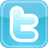 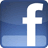 24
About Sustainability Recruiting
Sustainability Recruiting is an executive-retained search firm focusing on sustainability, corporate social responsibility (CSR) and corporate citizenship searches. Sustainability Recruiting prides itself on its insights and knowledge of the sustainability professional, particularly related to their challenges in creating sustainability programs, related organizational structures and in developing senior level support, processes and systems. Our clients range from large, multinational corporations—including Sears Holdings and Vi-Jon, Inc. —to start-ups and mid-sized enterprises—such as, Sungevity, Sea Change Foundation, New Leaf Paper and Calvert Investments. To discuss your future hiring needs, contact Ellen Weinreb, CEO, directly at ellen (at) ellenweinreb (dot) com.
About Ellen Weinreb
Ellen Weinreb is a corporate social responsibility (CSR)/ sustainability professional with more than 13 years experience consulting and recruiting. Her clients include Levi Strauss, Clorox, Hewlett Packard, Nike and the World Bank. As a consultant, Ellen drew on her undergraduate training in economics and her master’s program at Yale’s School of Management to support her clients in creating and implementing their corporate social responsibility functions. Through this experience, Ellen gained a deep understanding of the skills and expertise that are needed to develop successful sustainability strategies and related organizational structures.
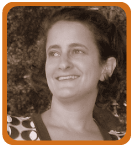 25